ZFSThe Last Word in Filesystem
tzute
What is RAID?
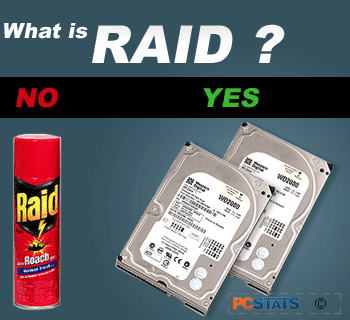 RAID
Redundant Array of Independent Disks
A group of drives glue into one
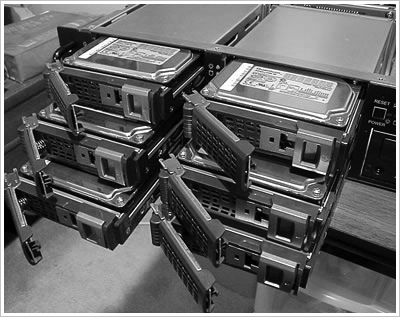 Common RAID types
JBOD
RAID 0
RAID 1
RAID 5
RAID 6
RAID 10
RAID 50
RAID 60
JBOD (Just a Bunch Of Disks)
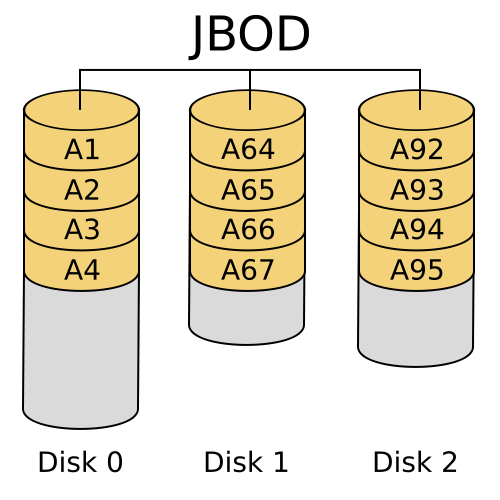 https://zh.wikipedia.org/zh-tw/RAID
[Speaker Notes: 循序使用硬碟
空間：N
速度：1 / 1
容錯：0]
RAID 0 (Stripe)
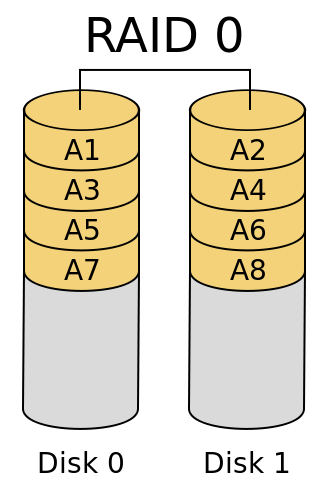 https://zh.wikipedia.org/zh-tw/RAID
[Speaker Notes: 分散資料至不同硬碟
空間：N
速度：N / N
容錯：0]
RAID 0 (Stripe)
Striping data onto multiple devices
High write/read speed

Data corrupt if ANY of the device fail
[Speaker Notes: 分散資料至不同硬碟
空間：N
速度：N / N
容錯：0]
RAID 1 (Mirror)
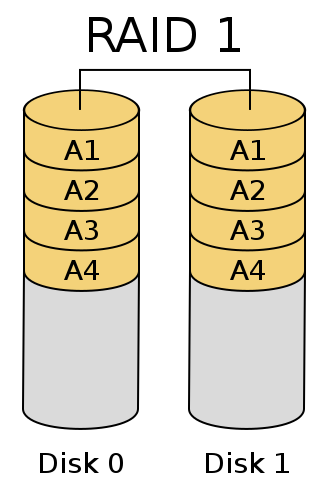 https://zh.wikipedia.org/zh-tw/RAID
[Speaker Notes: 完全拷貝資料至所有硬碟
空間：1
速度：N / 1
容錯：N - 1]
RAID 1 (Mirror)
Devices contain identical data
100% redundancy
Fast read
[Speaker Notes: 完全拷貝資料至所有硬碟
空間：1
速度：N / 1
容錯：N - 1]
RAID 5
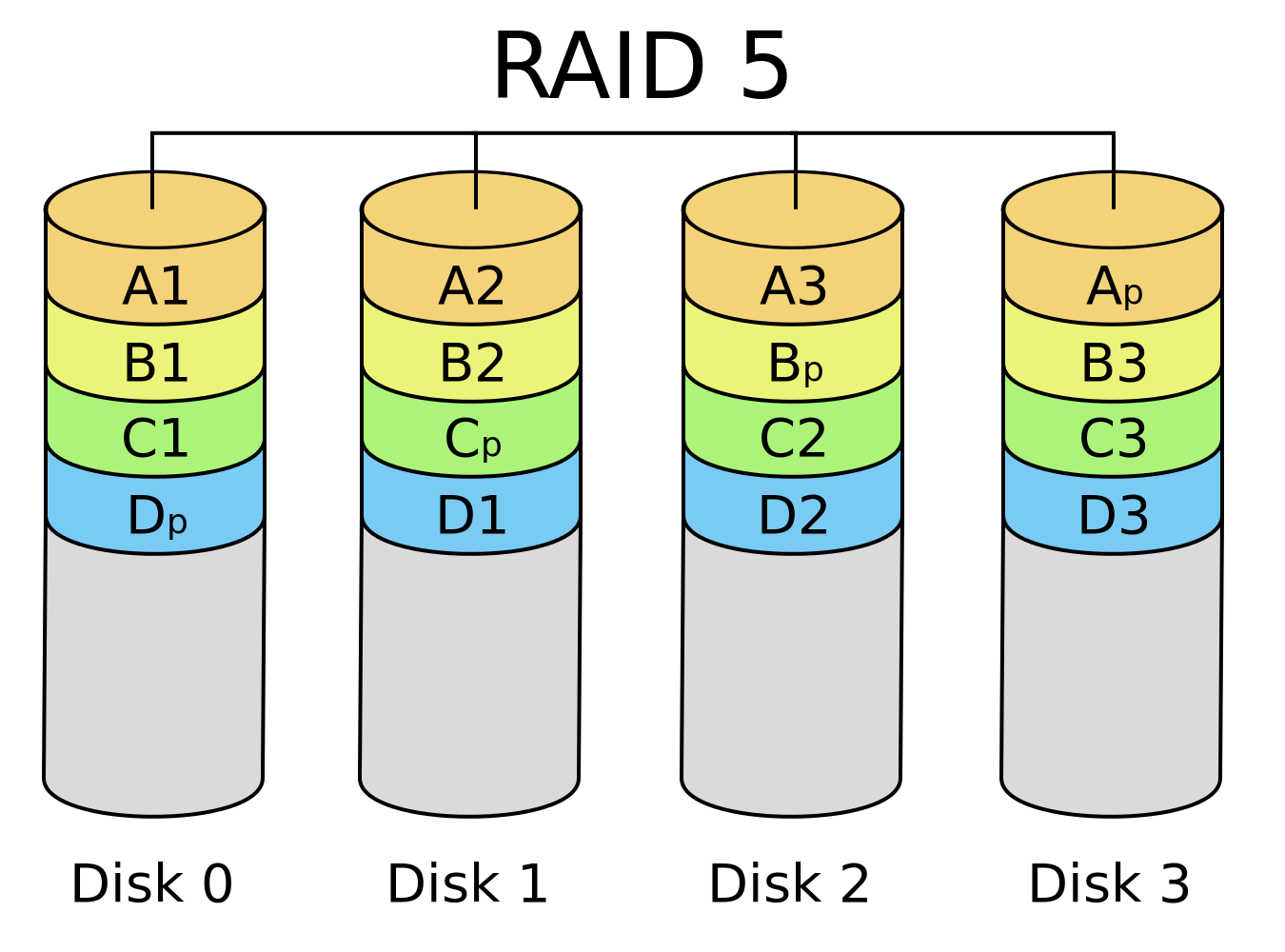 https://zh.wikipedia.org/zh-tw/RAID
[Speaker Notes: 分散資料及校驗碼至所有硬碟
空間：N - 1
速度：N - 1 / N - 1
容錯：1]
RAID 5
Slower than RAID 0 / RAID 1
Higher CPU usage
[Speaker Notes: 分散資料及校驗碼至所有硬碟
空間：N - 1
速度：N - 1 / N - 1
容錯：1]
RAID 6
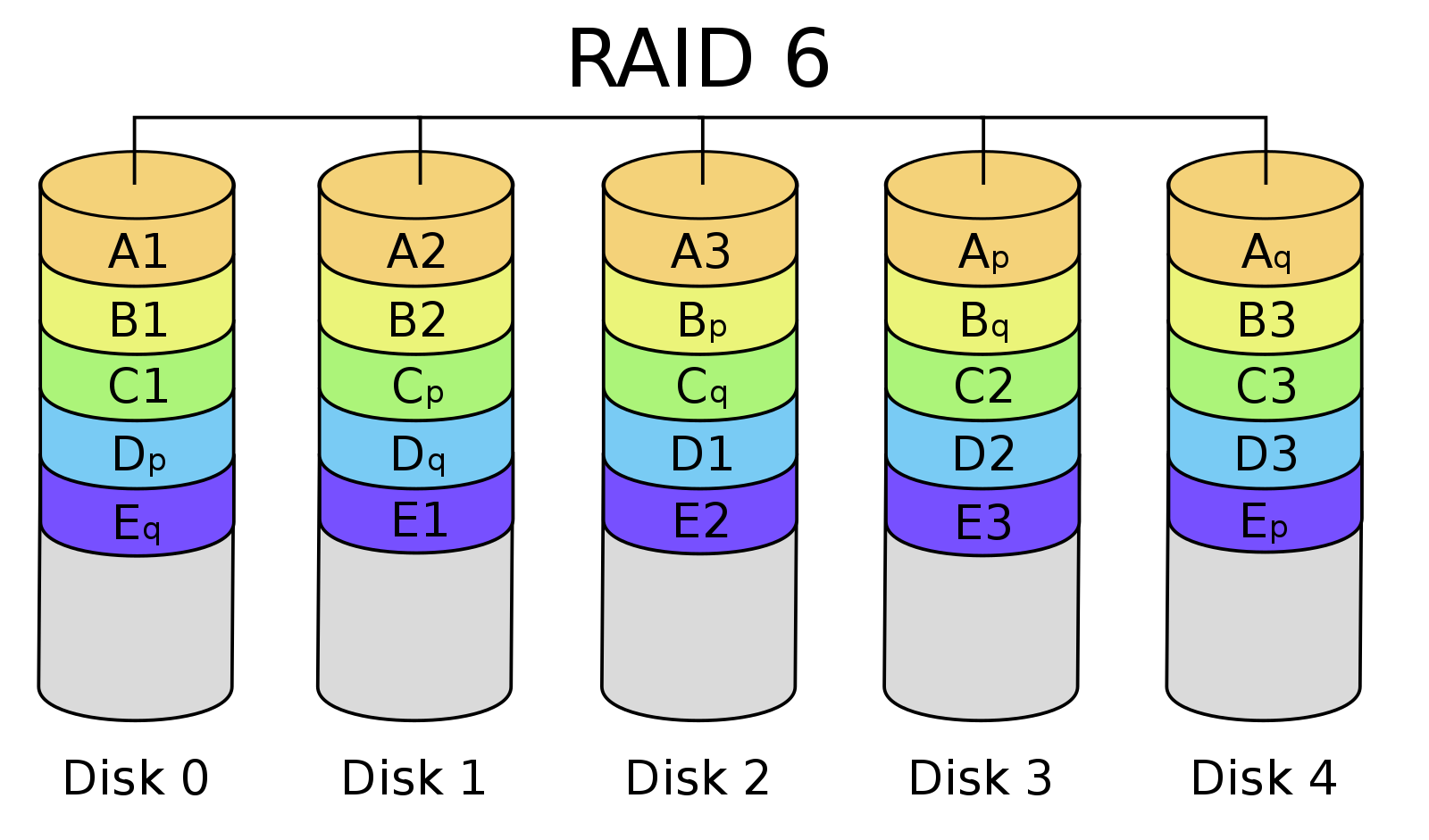 https://zh.wikipedia.org/zh-tw/RAID
[Speaker Notes: 分散資料及兩種校驗碼至所有硬碟
空間：N - 2
速度：N - 2 / N - 2
容錯：2]
RAID 6
Slower than RAID 5
Use two different correcting algorithm
Usually implemented via hardware
[Speaker Notes: 分散資料及兩種校驗碼至所有硬碟
空間：N - 2
速度：N - 2 / N - 2
容錯：2]
RAID 10
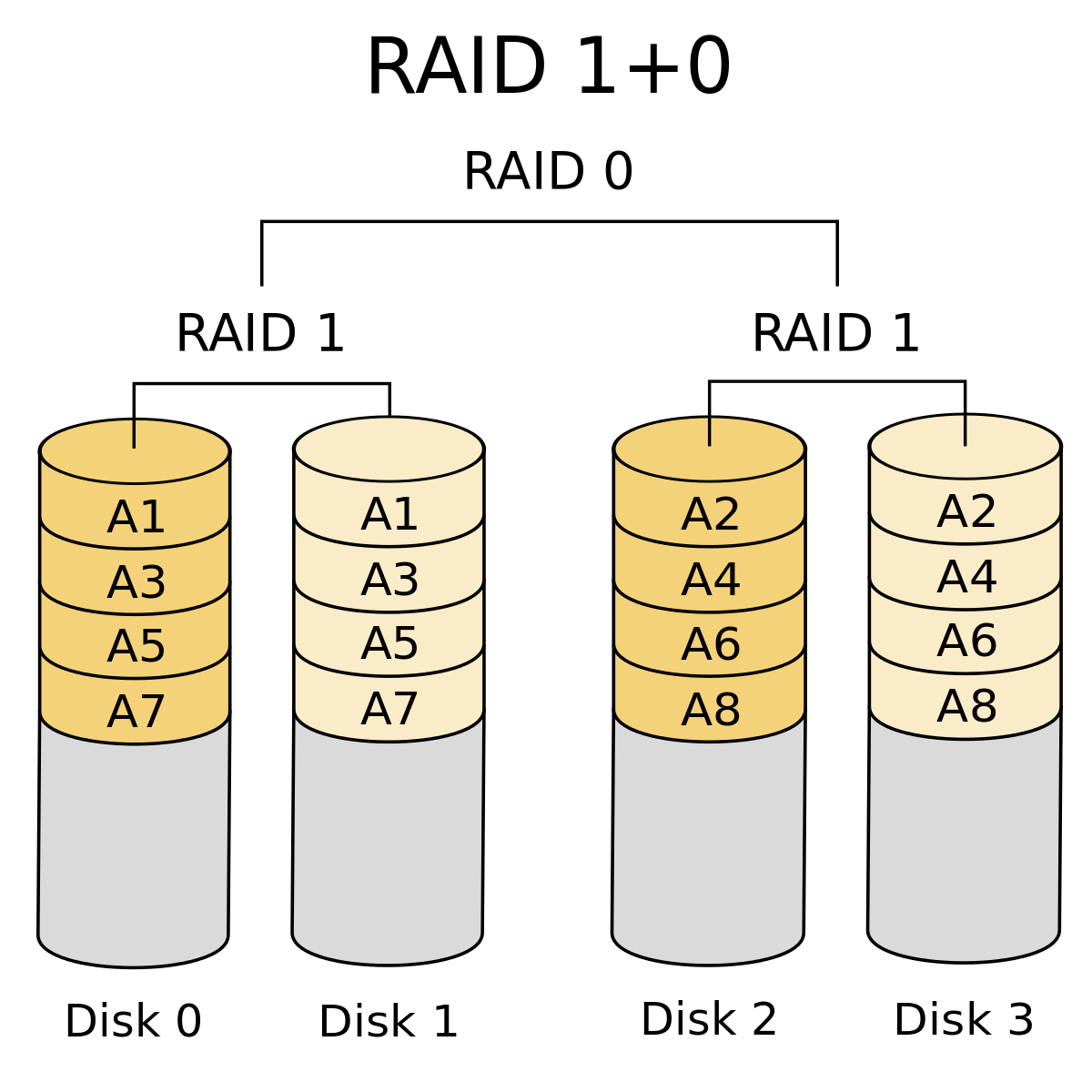 RAID 1+0
https://zh.wikipedia.org/zh-tw/RAID
[Speaker Notes: 在 RAID 1 的基礎上建立 RAID 0
空間：N / 2
速度：(N / 2) / (N / 2)
容錯：N – 1 / per RAID 1]
RAID 50?
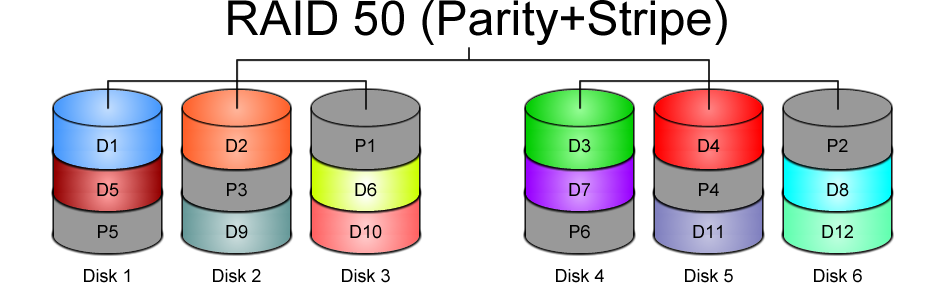 https://www.icc-usa.com/wp-content/themes/icc_solutions/images/raid-calculator/raid-50.png
RAID 60?
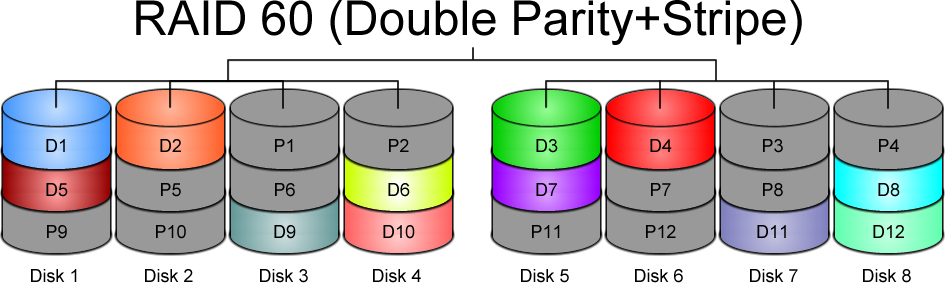 https://www.icc-usa.com/wp-content/themes/icc_solutions/images/raid-calculator/raid-60.png
Here comes ZFS
Why ZFS?
Easy adminstration
Highly scalable (128 bit)
Transactional Copy-on-Write
Fully checksummed
Revolutionary and modern
SSD and Memory friendly
ZFS Pools
ZFS is not just filesystem
ZFS = filesystem + volume manager

Work out of the box
Zuper zimple to create
Controlled with single command
zpool
ZFS Pools Components
Pool is create from vdevs (Virtual Devices)
What is vdevs?

disk: A real disk (sda)
file: A file
mirror: Two or more disks mirrored together 
raidz1/2: Three or more disks in RAID5/6*
spare: A spare drive 
log: A write log device (ZIL SLOG; typically SSD) 
cache: A read cache device (L2ARC; typically SSD)
RAID in ZFS
Dynamic Stripe: Intelligent RAID 0
Mirror: RAID 1
Raidz1: Improved from RAID5 (parity)
Raidz2: Improved from RAID6 (double parity)
Raidz3: triple parity
Combined as dynamic stripe
Create a simple zpool
zpool create mypool /dev/sda /dev/sdb



zpool create mypool 
mirror /dev/sda /dev/sdb 
mirror /dev/sdc /dev/sdd
What is this?
Dynamic Stripe (RAID 0)
	|- /dev/sda
	|- /dev/sdb
WT* is this
zpool create mypool 
	mirror /dev/sda /dev/sdb 
	mirror /dev/sdc /dev/sdd
		raidz /dev/sde /dev/sdf /dev/sdg 
			log mirror /dev/sdh /dev/sdi
   				cache /dev/sdj /dev/sdk
      				 spare /dev/sdl /dev/sdm
Zpool command
zpool list
	list all the zpool
zpool status [pool name]
	show status of zpool
zpool export/import [pool name]
	export or import given pool
zpool set/get <properties/all>
	set or show zpool properties
zpool online/offline <pool name> <vdev>
	set an device in zpool to online/offline state
zpool attach/detach <pool name> <device> <new device>
	attach a new device to an zpool/detach a device from zpool
zpool replace <pool name> <old device> <new device>
	replace old device with new device
zpool scrub
	try to discover silent error or hardware failure
zpool history [pool name]
	show all the history of zpool
zpool add <pool name> <vdev>
	add additional capacity into pool
zpool create/destroy
	create/destory zpool
Zpool properties
Each pool has customizable properties
NAME   PROPERTY                       VALUE                          SOURCE
zroot  size                           460G                           -
zroot  capacity                       4%                             -
zroot  altroot                        -                              default
zroot  health                         ONLINE                         -
zroot  guid                           13063928643765267585           default
zroot  version                        -                              default
zroot  bootfs                         zroot/ROOT/default             local
zroot  delegation                     on                             default
zroot  autoreplace                    off                            default
zroot  cachefile                      -                              default
zroot  failmode                       wait                           default
zroot  listsnapshots                  off                            default
[Speaker Notes: 大小
使用率
掛載點 root
狀態
default bootable dataset
Auto `replace`]
Zpool Sizing
ZFS reserve 1/64 of pool capacity for safe-guard to protect CoW

RAIDZ1 Space = Total Drive Capacity -1 Drive
RAIDZ2 Space = Total Drive Capacity -2 Drives
RAIDZ3 Space = Total Drive Capacity -3 Drives
Dynamic Stripe of 4* 100GB= 400 / 1.016= ~390GB 
RAIDZ1 of 4* 100GB = 300GB - 1/64th= ~295GB 
RAIDZ2 of 4* 100GB = 200GB - 1/64th= ~195GB 
RAIDZ2 of 10* 100GB = 800GB - 1/64th= ~780GB

http://cuddletech.com/blog/pivot/entry.php?id=1013
ZFS Dataset
ZFS Datasets
Two forms:
filesystem: just like traditional filesystem
volume: block device

Nested
Each dataset has associated properties that can be inherited by sub-filesystems
Controlled with single command
zfs
Filesystem Datasets
Create new dataset with
zfs create <pool name>/<dataset name>

New dataset inherits properties of parent dataset
Volumn Datasets (ZVols)
Block storage
Located at /dev/zvol/<pool name>/<dataset>
Used for iSCSI and other non-zfs local filesystem
Support “thin provisioning”
Dataset properties
NAME	PROPERTY              VALUE             	SOURCE
zroot  	type                	filesystem           	-
zroot  	creation             	Mon Jul 21 23:13 2014 -
zroot  	used                 	22.6G                 -
zroot  	available            	423G                  -
zroot  	referenced           	144K                  -
zroot  	compressratio         1.07x                 -
zroot  	mounted               no                    -
zroot  	quota                	none                  default
zroot  	reservation          	none                  default
zroot 	recordsize           	128K                  default
zroot  mountpoint            	none                  local
zroot  sharenfs             	off                   default
[Speaker Notes: filesystem, volume, or snapshot]
zfs command
zfs set/get <prop. / all> <dataset>
	set properties of datasets
zfs create <dataset>
	create new dataset
zfs destroy 
	destroy datasets/snapshots/clones..
zfs snapshot
	create snapshots
zfs rollback
	rollback to given snapshot
zfs promote
  promote clone to the orgin of filesystem
zfs send/receive
  send/receive data stream of snapshot with pipe
Snapshot
Natural benefit of ZFS’s Copy-On-Write design
Create a point-in-time “copy” of a dataset
Used for file recovery or full dataset rollback
Denoted by @ symbol
Create snapshot
# zfs snapshot tank/something@2015-01-02
Done in seconds
No additional disk space consume
Rollback
# zfs rollback zroot/something@2015-01-02
IRREVERSIBLY revert dataset to previous state
All more current snapshot will be destroyed
Recover single file?
hidden “.zfs” directory in dataset mount point
set snapdir to visible
Clone
“copy” a separate dataset from a snapshot
caveat! still dependent on source snapshot
Promotion
Reverse parent/child relationship of cloned dataset and referenced snapshot
So that the referenced snapshot can be destroyed or reverted
Replication
# zfs send tank/somethin@123 | zfs recv ….
dataset can be piped over network
dataset can also be received from pipe
Performance Tuning
General tuning tips
System memory
Access time
Dataset compression
Deduplication
ZFS send and receive
Random Access Memory
ZFS performance depends on the amount of system
recommended minimum: 1GB
4GB is ok
8GB and more is good
Dataset compression
Save space
Increase cpu usage
Increase data throughput
Deduplication
requires even more memory
increases cpu usage
ZFS send/recv
using buffer for large streams
misc/buffer
misc/mbuffer (network capable)
Database tuning
For PostgreSQL and MySQL users recommend using a different recordsize than default 128k.

PostgreSQL: 8k
MySQL MyISAM storage: 8k
MySQL InnoDB storage: 16k
File Servers
Disable access time
keep number of snapshots low
dedup only of you have lots of RAM
for heavy write workloads move ZIL to separate SSD drives
optionally disable ZIL for datasets (beware consequences)
Webservers
Disable redundant data caching
Apache 
EnableMMAP Off 
EnableSendfile Off
Nginx 
Sendfile off
Lighttpd 
server.network-backend="writev"
Cache and Prefetch
ARC
Adaptive Replacement Cache
	Resides in system RAM
major speedup to ZFS
the size is auto-tuned
Default:
	arc max: memory size - 1GB
	metadata limit: ¼ of arc_max
	arc min: ½ of arc_meta_limit (but at least 16MB)
Tuning ARC
Disable ARC on per-dataset level
maximum can be limited
increasing arc_meta_limit may help if working with many files

# sysctl kstat.zfs.misc.arcstats.size
# sysctl vfs.zfs.arc_meta_used
# sysctl vfs.zfs.arc_meta_limit

http://www.krausam.de/?p=70
L2ARC
L2 Adaptive Replacement Cache
is designed to run on fast block devices (SSD)
helps primarily read-intensive workloads
each device can be attached to only one ZFS pool

# zpool add <pool name> cache <vdevs>
# zpool add remove <pool name> <vdevs>
Tuning L2ARC
enable prefetch for streaming or serving of large files
configurable on per-dataset basis
turbo warmup phase may require tuning (e.g. set to 16MB)

vfs.zfs.l2arc_noprefetch 
vfs.zfs.l2arc_write_max 
vfs.zfs.l2arc_write_boost
ZIL
ZFS Intent Log
guarantees data consistency on fsync() calls
replays transaction in case of a panic or power failure
use small storage space on each pool by default

To speed up writes, deploy zil on a separate log device(SSD)
Per-dataset synchonocity behavior can be configured
# zfs set sync=[standard|always|disabled] dataset
File-level Prefetch (zfetch)
Analyses read patterns of files
Tries to predict next reads

Loader tunable to enable/disable zfetch: vfs.zfs.prefetch_disable
Device-level Prefetch (vdev prefetch)
reads data after small reads from pool devices
useful for drives with higher latency
consumes constant RAM per vdev
is disabled by default

Loader tunable to enable/disable vdev prefetch: vfs.zfs.vdev.cache.size=[bytes]
ZFS Statistics Tools
# sysctl vfs.zfs
# sysctl kstat.zfs

using tools:
	zfs-stats: analyzes settings and counters since boot
	zfsf-mon: real-time statistics with averages

Both tools are available in ports under sysutils/zfs-stats
References
ZFS tuning in FreeBSD (Martin Matuˇska):
Slide
http://blog.vx.sk/uploads/conferences/EuroBSDcon2012/zfs-tuning-handout.pdf
Video
https://www.youtube.com/watch?v=PIpI7Ub6yjo
Becoming a ZFS Ninja (Ben Rockwood):
http://www.cuddletech.com/blog/pivot/entry.php?id=1075
ZFS Administration:
https://pthree.org/2012/12/14/zfs-administration-part-ix-copy-on-write